Интерактивный лонгрид – бот по городу Нижний Тагил «Туристы - следопыты историй Тагила»
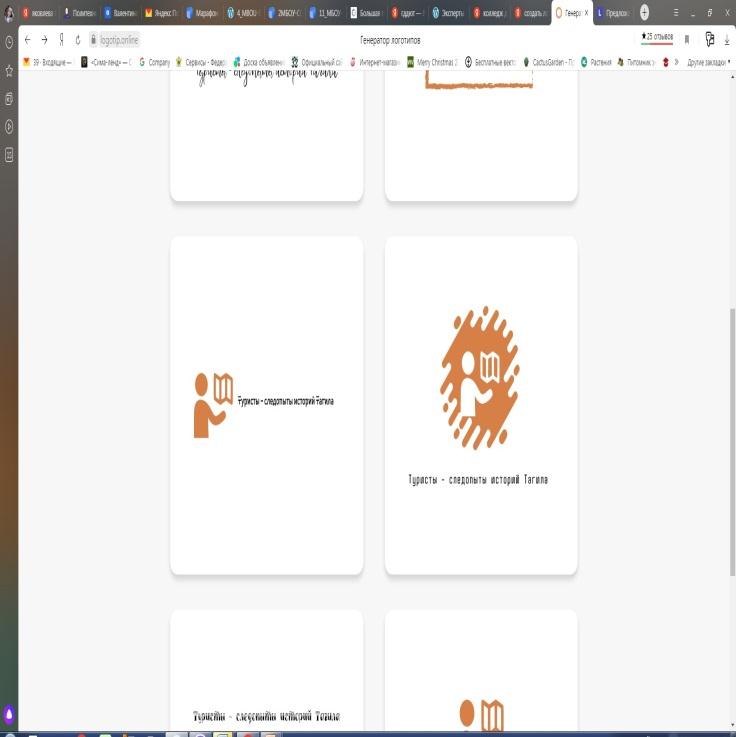 Исполнитель: 
Давыдова Диана Денисовна, 
Руководитель: 
Юдина Елена Владимировна
АКТУАЛЬНОСТЬ
свыше 735 тысяч детей с инвалидностью;
преимущественно 1 и 2 группа инвалидности;
инвалидность рассматривается как патология, что снижает социальную значимость человека с ограниченными возможностями здоровья;
ратификация  нашей страной Конвенции о правах инвалидов;
низкий уровень безбарьерной инфраструктуры и логистики;
актуальная практика – инклюзивный туризм.
Интерактивный лонгрид – бот по городу Нижний Тагил «Туристы - следопыты историй Тагила»
Наша цель:
Создание интерактивного лонгрид – бота по городу Нижний Тагил «Туристы – следопыты историй Тагила», доступного для любого человека с ограниченными возможностями здоровья и без, направленного на повышение уровня социальной адаптации и увеличение объема знаний в области культуры и истории родного края детей города Нижний Тагил с маломобильными формами инвалидности.
Наши социальные сети
ВКонтакте
Ежемесячная аудитория - 73,4 миллионов.
Разновозрастная аудитория. 
Возможность публикации разных видов контента.
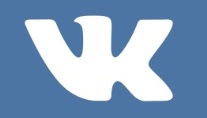 YouTube
Ежемесячная аудитория – 157 млрд.
Основная целевая аудитория- дети и подростки 
Возможность публикации разных видов контента.
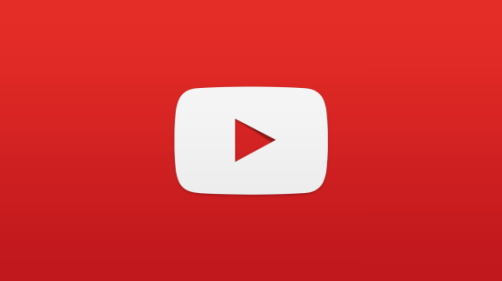 Telegram
Ежемесячная аудитория - 500 миллионов человек.
Возможность создания чата для общения с подписчиками канала (мотивационный чат нашего проекта планируется создать именно в Telegram)
Разновозрастная целевая аудитория
Возможность проведения прямых трансляций с другими пользователями ( встречи с экспертами)
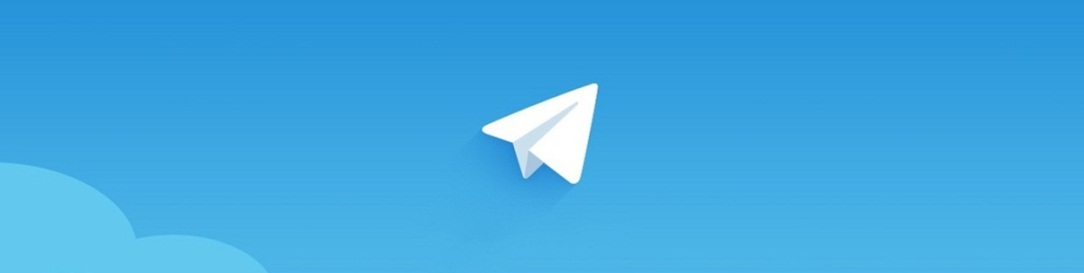 ПЛАН РЕАЛИЗАЦИИ ПРОЕКТА:
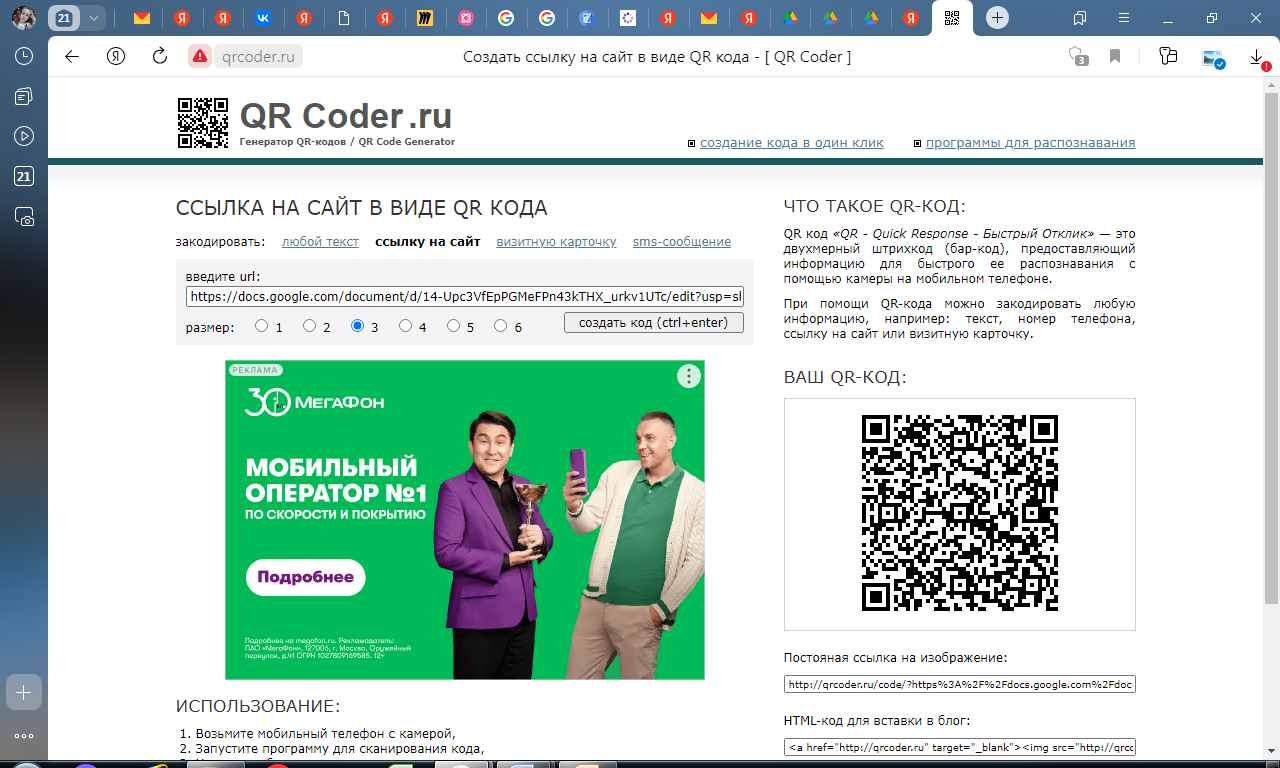 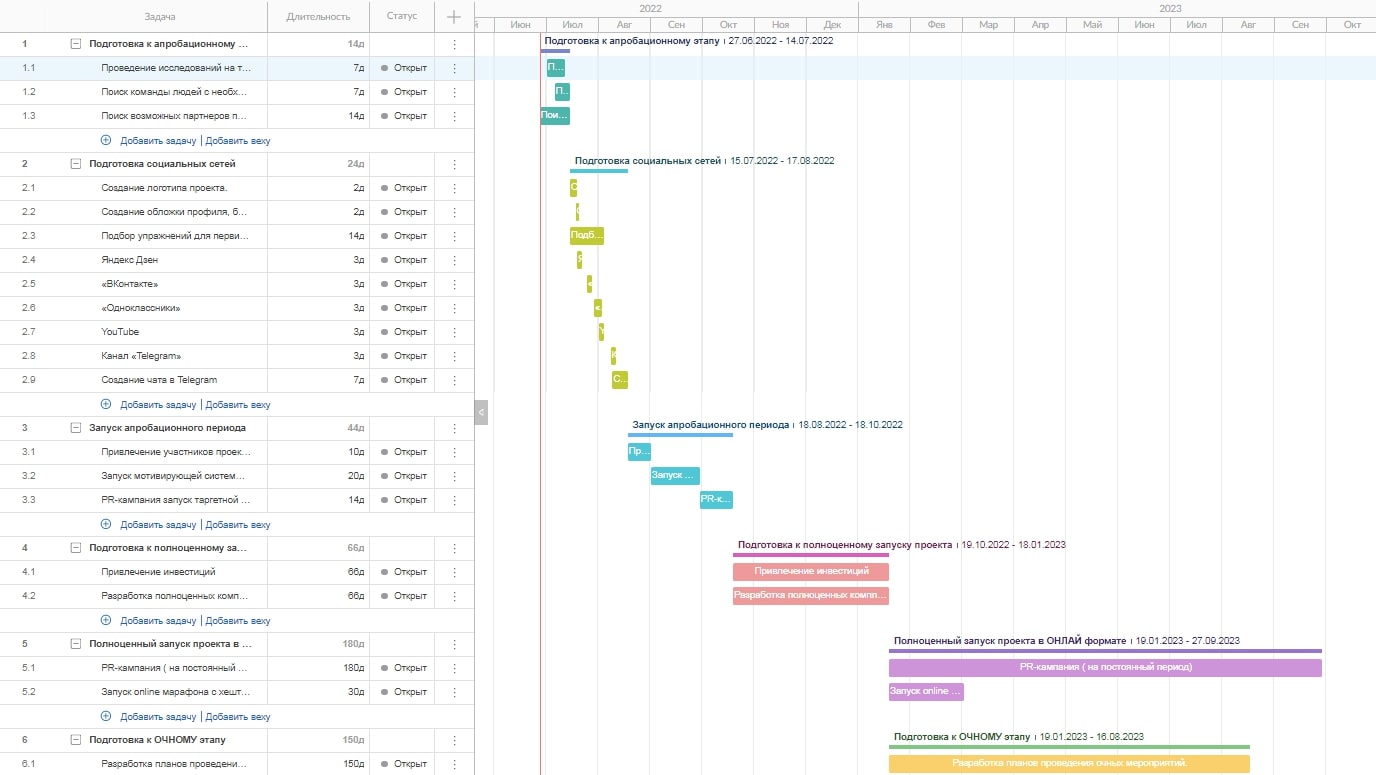 Ресурсы необходимые для создания
ПАРТНЕРЫ
Егор Богданов
Музей Политехнической гимназии
НТМОО «Центр общественных инициатив»
МАОУ Политехническая гимназия
Управления образования и культуры администрации города Нижний Тагил
Инклюзивное общество «Новая реальность»
ПАРТНЁРЫ
СМИ: Тагил-ТВ, Телекон, Тагильский рабочий
Волонтерский центр «Волонтеры Урала»
ГАПОУ Со Нижнетагильский государственный профессиональный колледж имени Н. А. Демидова
Планы развития
Планы развития:
Будущее проекта:
Лонгрид - это лишь начало. После полноценногозапуска Проекта в заочном формате, планируются очные мероприятия, которые также являются немаловажной составляющей.

Потребность: 
|Рассказ и анонсирование проекта на широкую аудиторию (посты о проекте во всероссийских группах), помощь в записи контента на сайт.
Для развития проекта на всероссийский масштаб необходимо увеличить количество людей в команде (например: подключить к участию региональные команды конкурса Большая перемена, для  трансляции и распространения ими информации в своем регионе).
Для этого необходимо:
Через социальные сети от нашем проекте узнают ребята из другого региона
Заинтересуются и напишут нам
Мы отправим им гайд по реализации и распространению проекта в своем регионе
Поможем в запуске
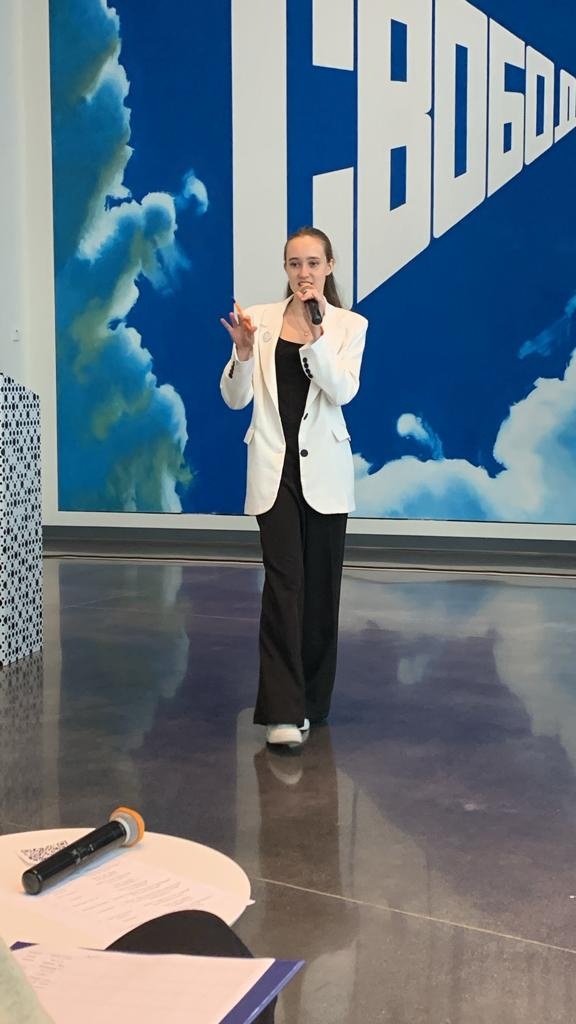 Контакты
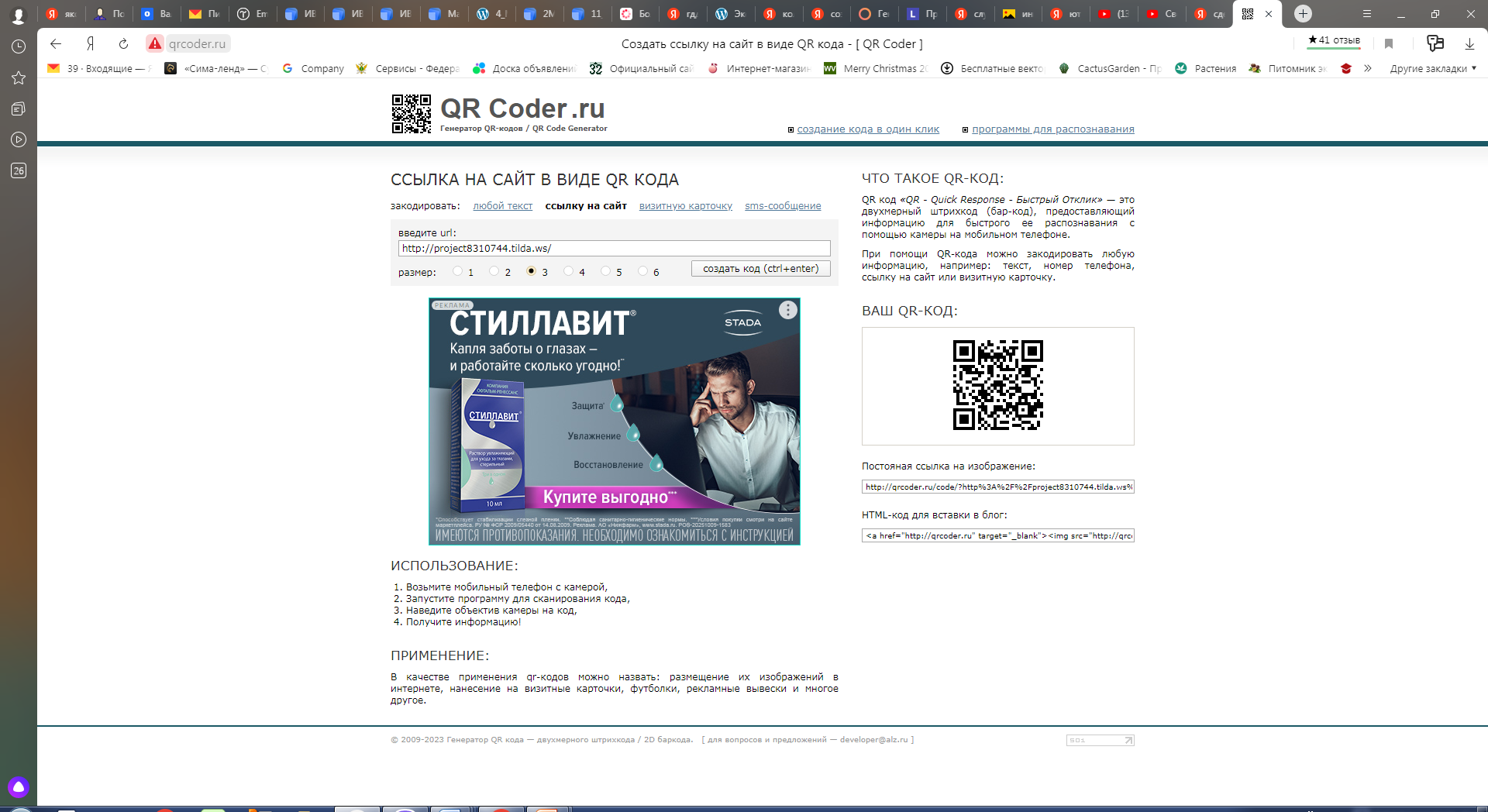 Сайт 
Телефон
email
http://project8310744.tilda.ws/

+7 (908) 908-79-78
davydovadianaschool@yandex.ru